Безопасность хранения информации в сети






Москва, 2014
Хакер - злоумышленник, добывающий конфиденциальную информацию в обход систем защиты (взломщик).
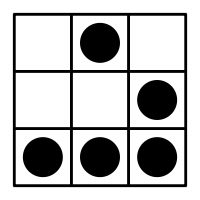 Эмблема хакеров
Хакерские атаки – это покушение на систему безопасности
Для осуществления хакерской атаки хакеры часто используют уязвимости в программном обеспечении для внедрения в компьютерную систему. Целью таких атак являются кража конфиденциальной информации или установка вредоносных программ. Так же хакеры используют взломанные персональные компьютеры для рассылки спама.
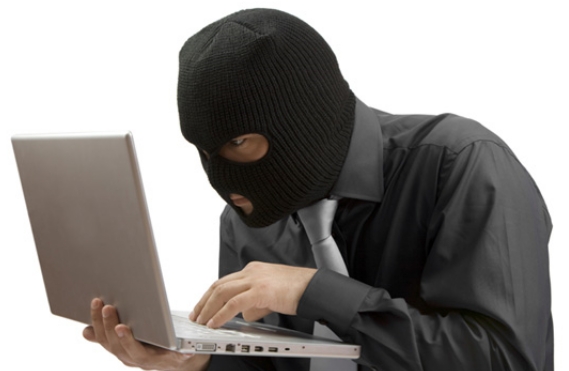 Целью таких атак являются кража конфиденциальной информации или установка вредоносных программ. Так же хакеры используют взломанные персональные компьютеры для рассылки спама.
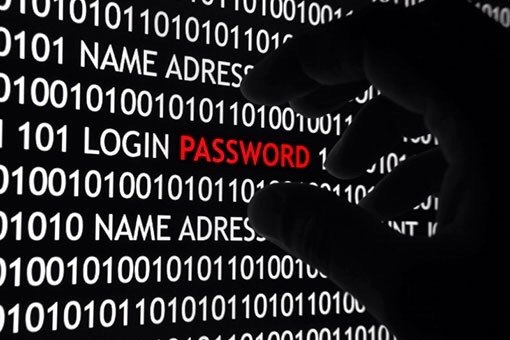 Виды хакерских атак:
Переполнение буфера
Вирусы
Сетевая разведка
Сниффинг пакетов
Снифферы
Инъекция
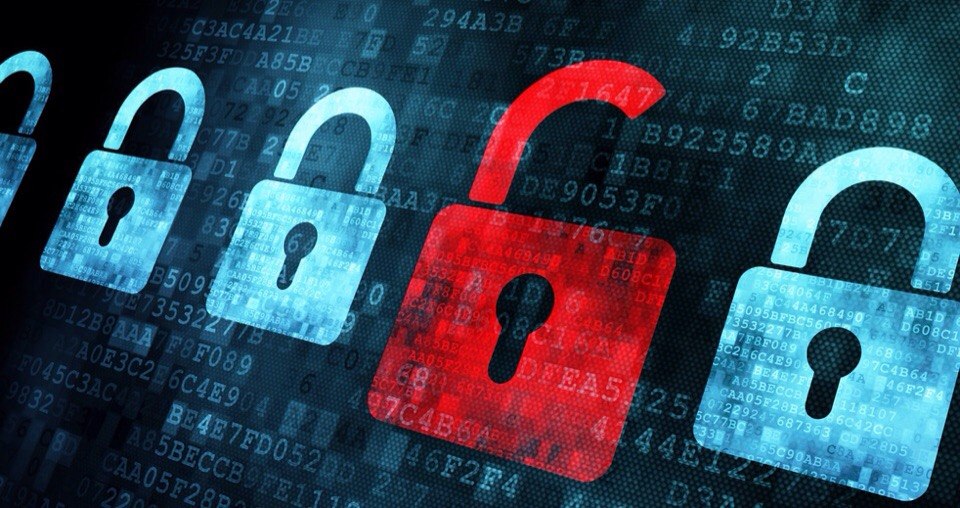 Самые крупные хакерские атаки:
Российские хакеры увели рекордные 1,2 миллиарда паролей и личных данных благодаря запросам их жертв в Google. (2014)
Украдено 10 миллионов долларов. (1994)
Атака хакеров на три южнокорейские вещательные компании. (2013)
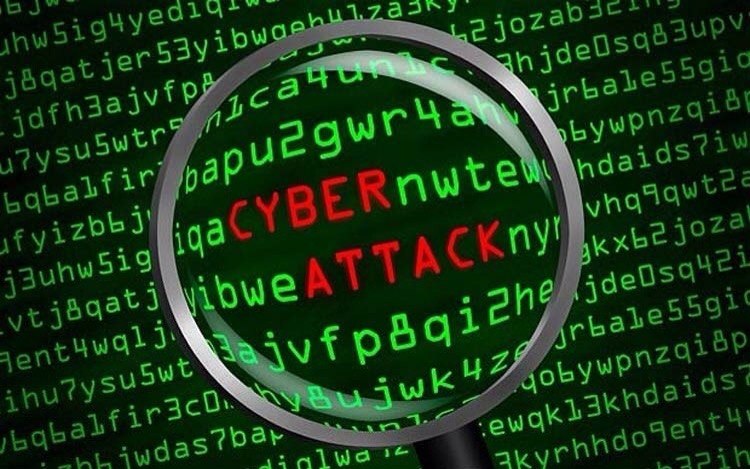 Государство и частные организации
Основные страны, за которыми следило АНБ, это:
Афганистан
Пакистан
Иран
Индия
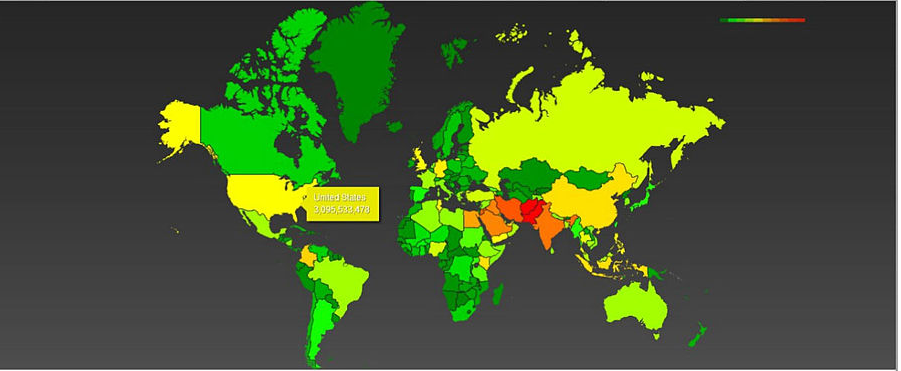 Технология криптозащиты
Криптография — это совокупность методов преобразования данных (шифрования данных), которая делает их бесполезными для любого пользователя, у которого нет ключа для расшифровки.
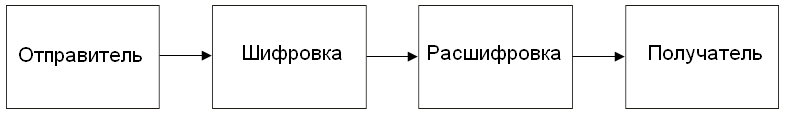 4G сети
4G — поколение мобильной связи с повышенными требованиями. К четвёртому поколению принято относить перспективные технологии, позволяющие осуществлять передачу данных со скоростью, превышающей 100 Мбит/с подвижным и 1 Гбит/с — стационарным абонентам.
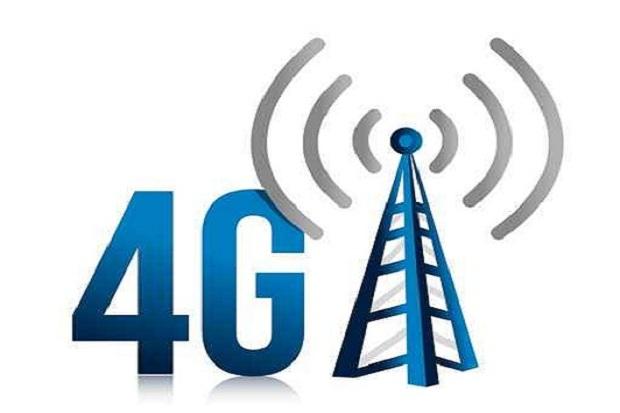 Базовые станции
Базовая станция  — системный комплекс приёмопередающей аппаратуры, осуществляющей централизованное обслуживание группы оконечных абонентских устройств.
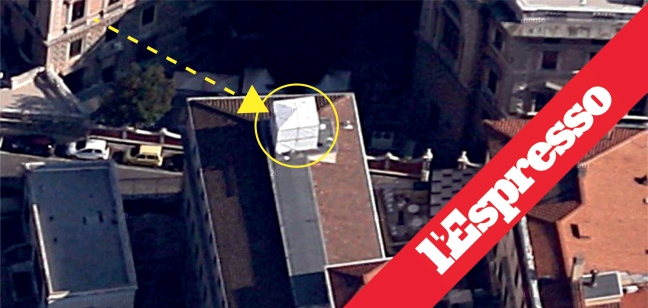 Спектральный фильтр
Светофильтр в оптике, технике — оптическое устройство, которое служит для выделения части спектра электромагнитного излучения.
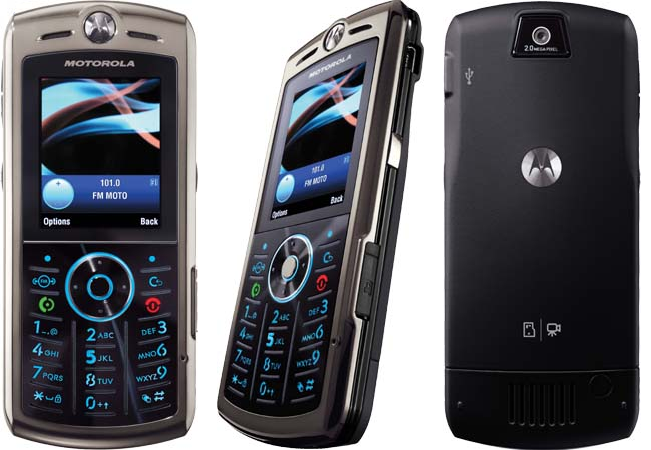 Что такое облако?
Облачные хранилища данных – это онлайн-хранилища, в которых данные хранятся на сервере. Доступ к облакам часто бывает открытым (и бесплатным).
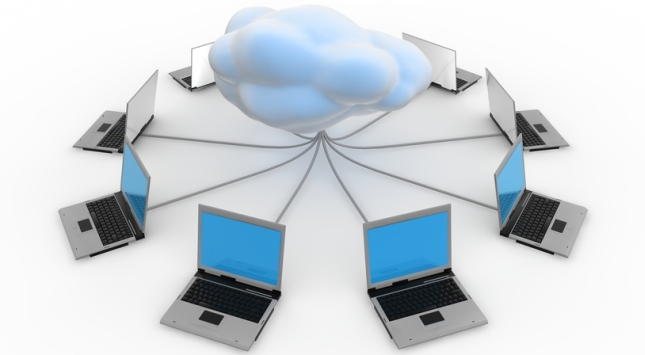 Как облака обрабатывают информацию?
Пользователь загружает информацию в облако по зашифрованному каналу. Оно эту информацию зашифровывает и хранит.
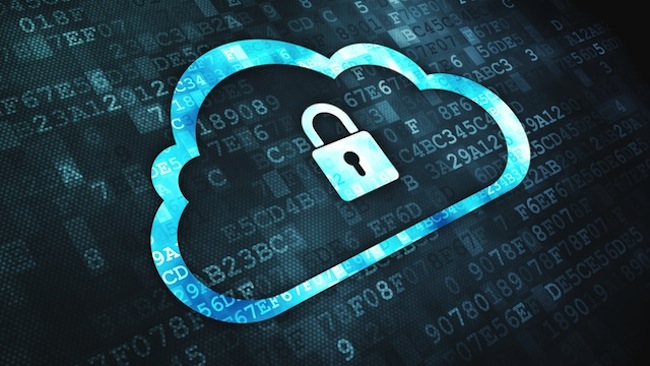 Облачные шлюзы
Для этой технологии нам понадобится ПО. При его использовании информация в облаке будет отображаться в папке на компьютере. При этом она не синхронизируется.
	Единственная проблема это то, что при отсутствии Интернет-соединения облачный шлюз работать не будет.
Социальные сети
В социальных сетях тоже всё шифруется. Для этого используется 2 ключа. Отправитель зашифровывает информацию, а получатель расшифровывает.
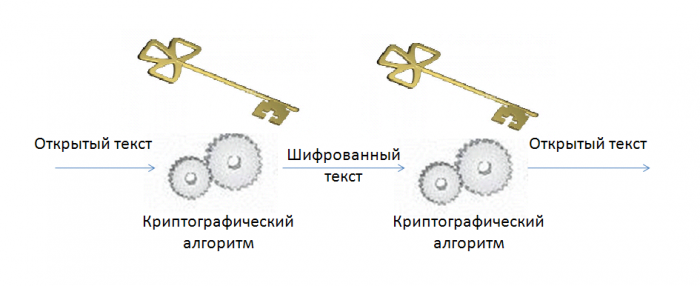